Дидактическая игра «Вершки и корешки»Проект «необычный доктор с грядки»
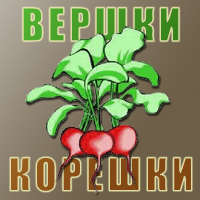 Автор: Казачкова Галина Григорьевна.
Цель
Закрепить знания детей о корнеплодах.
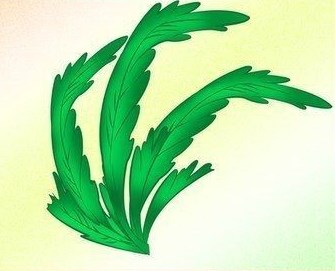 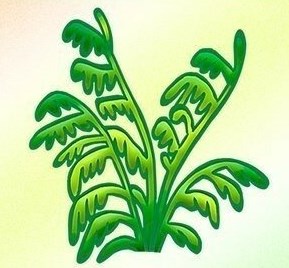 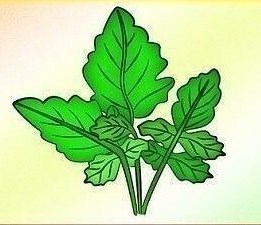 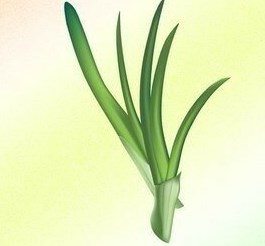 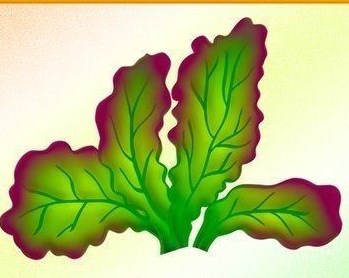 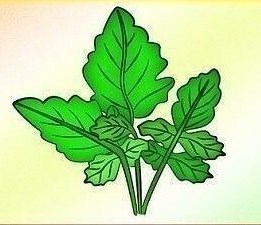 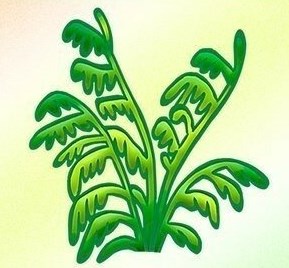 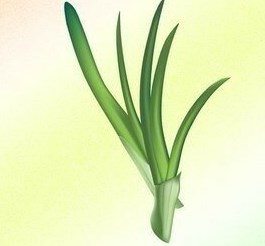 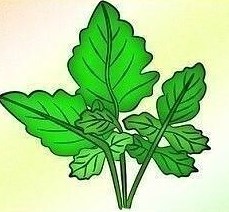 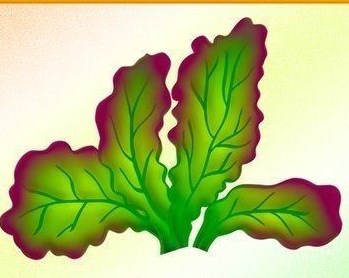 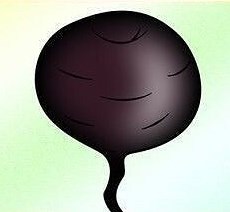 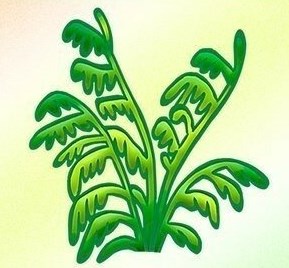 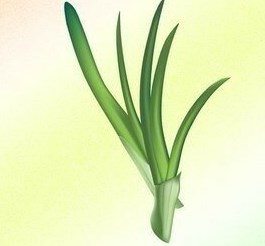 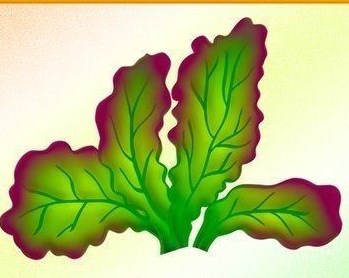 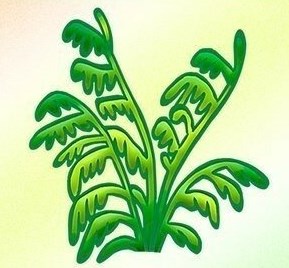 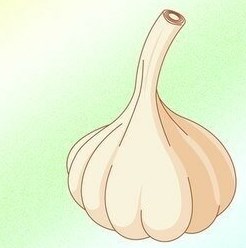 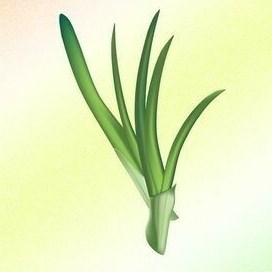 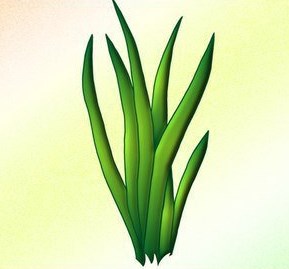 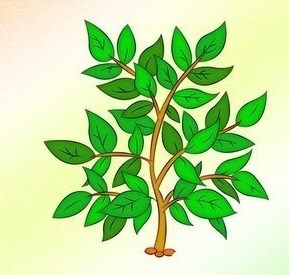 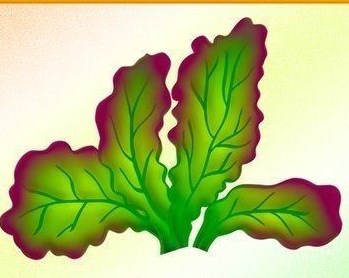 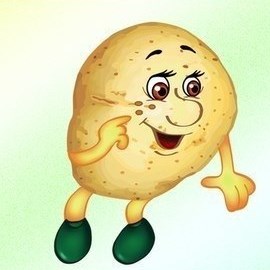 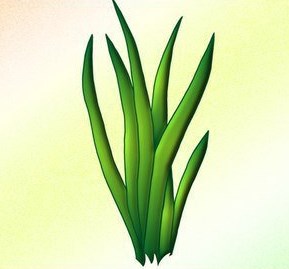 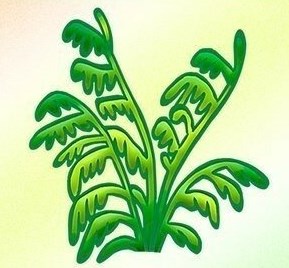 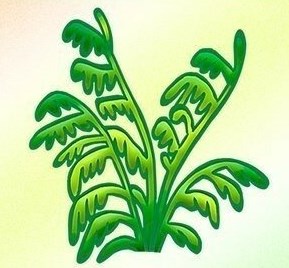 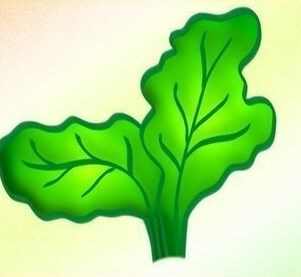 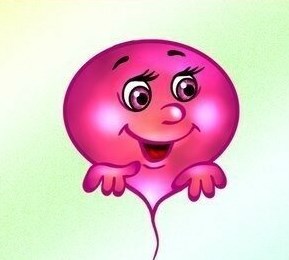 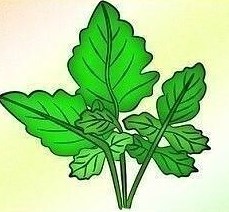 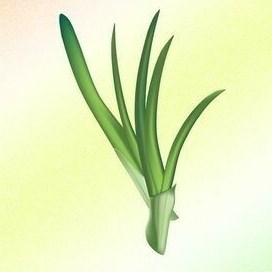 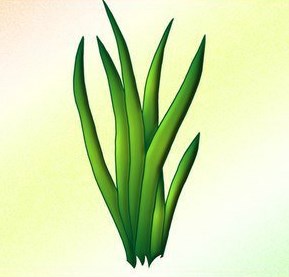 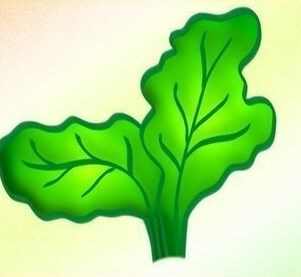 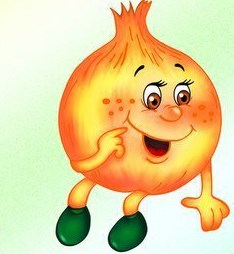 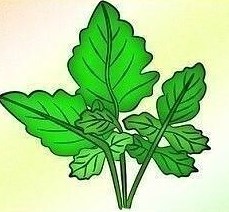 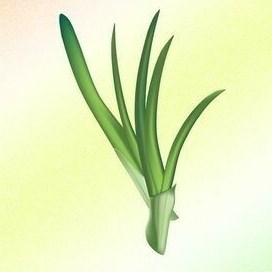 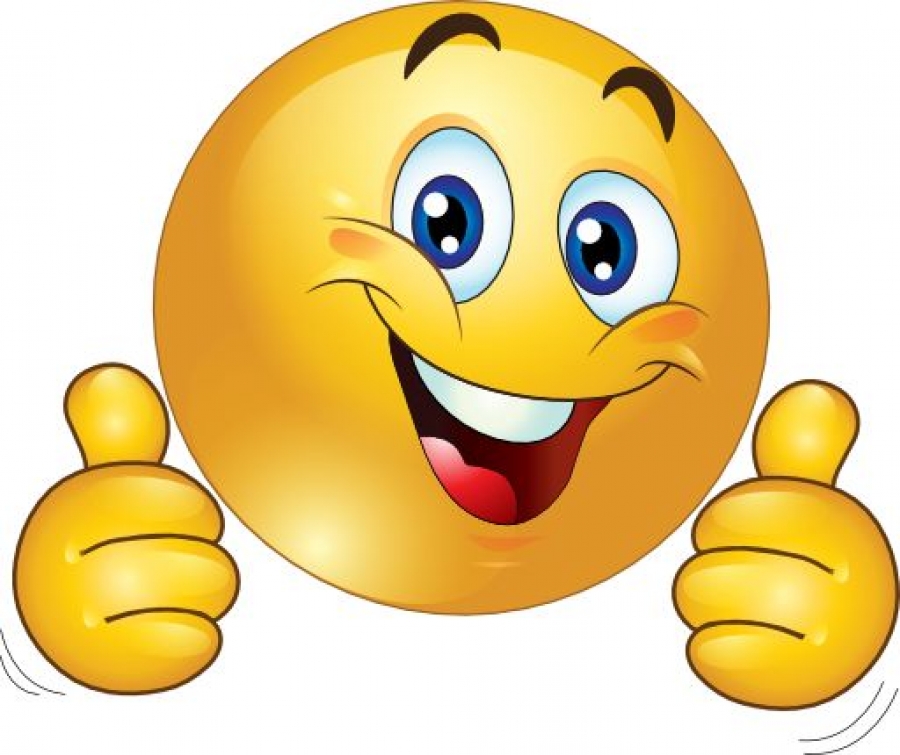